Портрет Н.А. Некрасова работы и.н. Крамского.
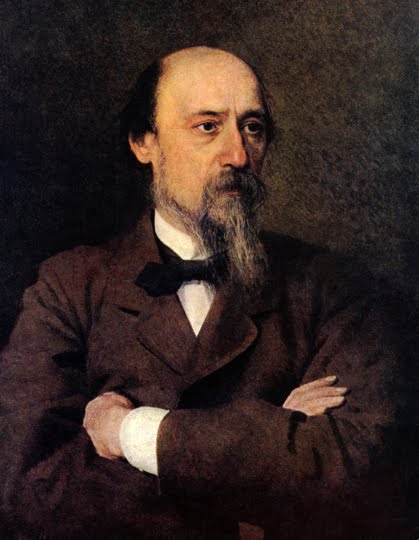 картины жизни русского крестьянства в поэме н.а. некрасова       «мороз, красный нос».
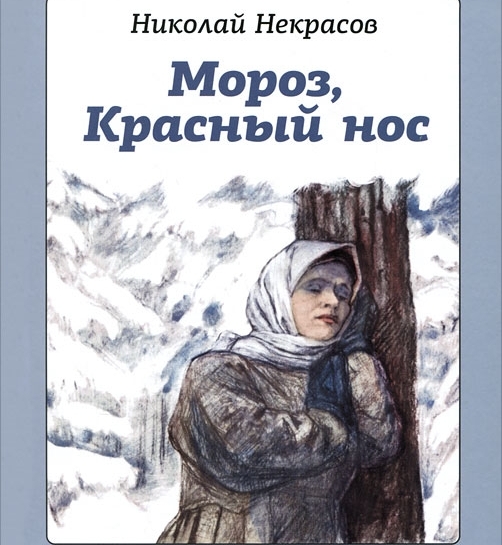 Эта поэма Некрасова принадлежит к числу его лучших произведений. Уже при жизни автора поэма получила широкое признание. «… Вся  она проникнута таким знанием русского человека и русской жизни, такой любовью к народу, что после этой поэмы всякое сомнение в значении Некрасова как истинно народного поэта не может иметь места, » - так писал один из его современников.
А.г. Венецианов «весна. на пашне».
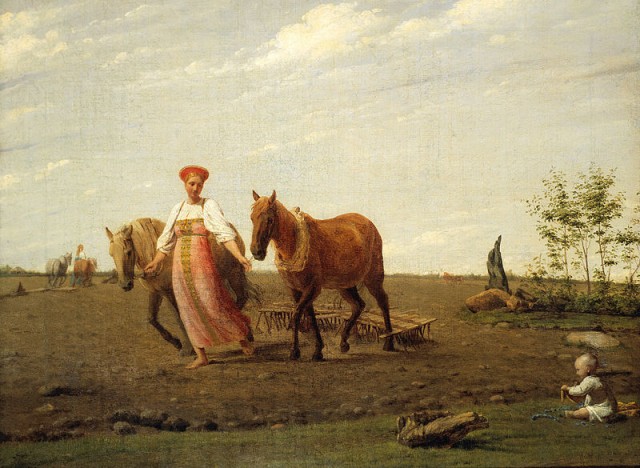 А.ф. пахомов. иллюстрации к поэме                     «мороз , красный нос».
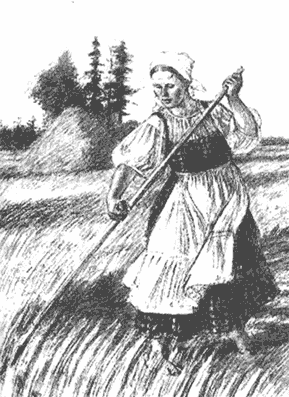 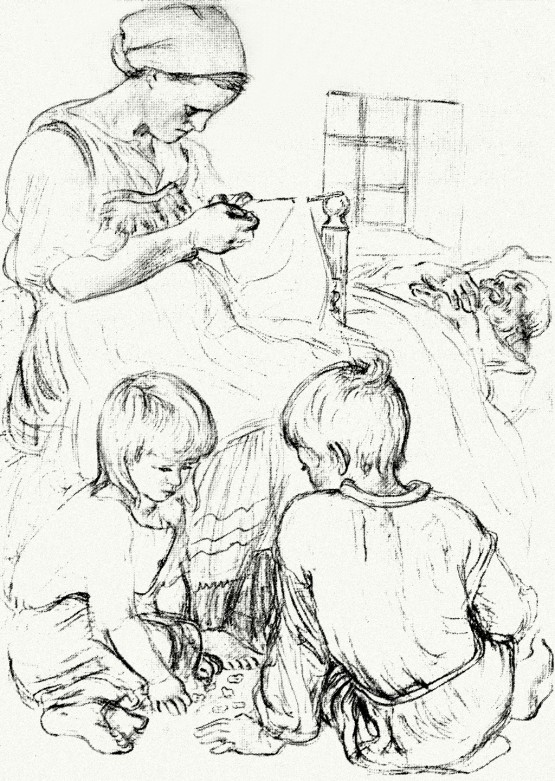 Я видывал, как она косит.
Что взмах - то готова копна.
По будням не любит безделья.
В.м. максимов «больной муж».
В.г. Перов «проводы покойника».
Русские песни, предания, пословицы, суеверные страхи, наконец русские сказки – без сомнения, заслуживают большого внимания: они - память нашего давно минувшего, они - хранилище русской народности. 
                                               (Н.Некрасов)
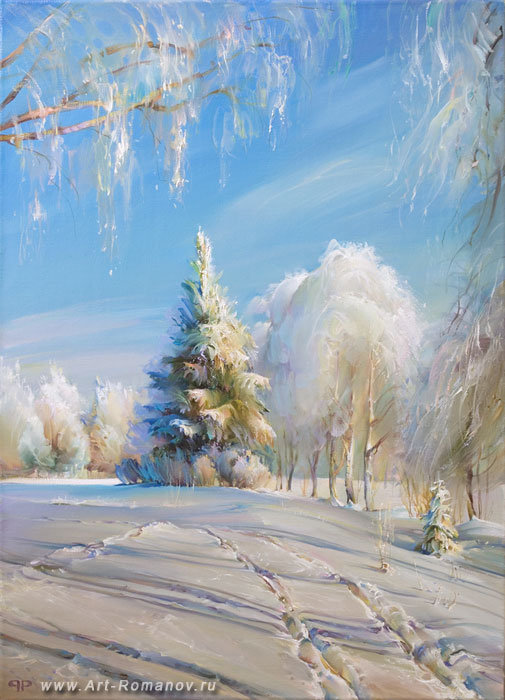 … Морозно. Равнины     белеют под снегом,
     Чернеется лес впереди…
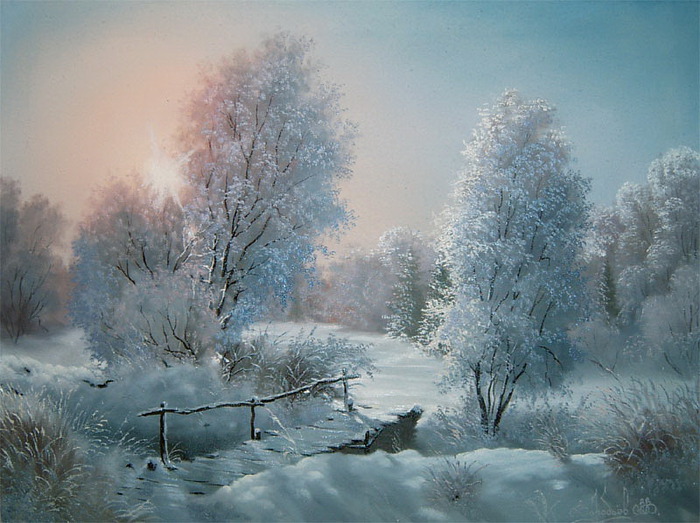 В полях было тихо, но тише
   В лесу и как будто светлей.
   Чем дале – деревья всё выше,
   А тени длинней и длинней.
В лесу тишина гробовая –
                                               День светел, крепчает мороз.
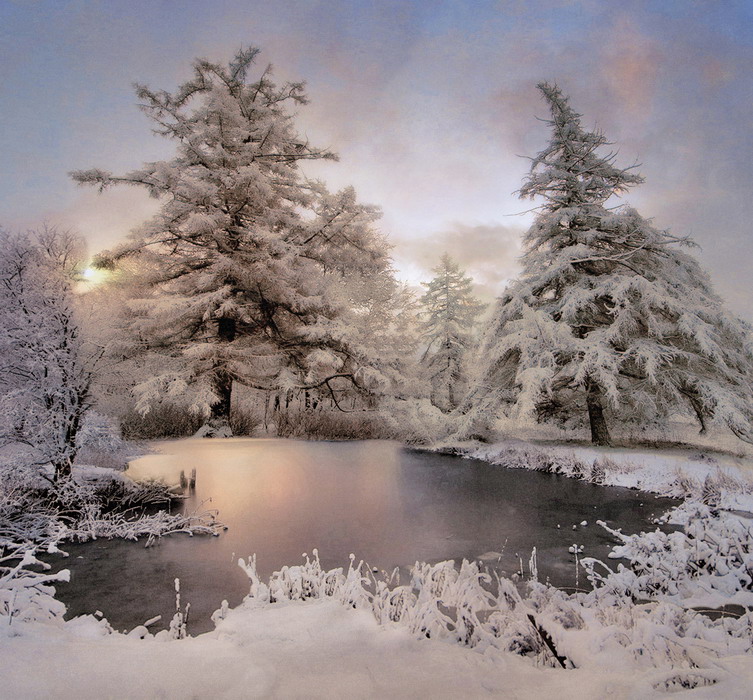 Ни звука! И видишь ты синий
                                             Свод неба, да солнце, да лес,
                                             В серебряно – матовый иней
                                             Наряженный, полный чудес, 
                                             Влекущий неведомой тайной.
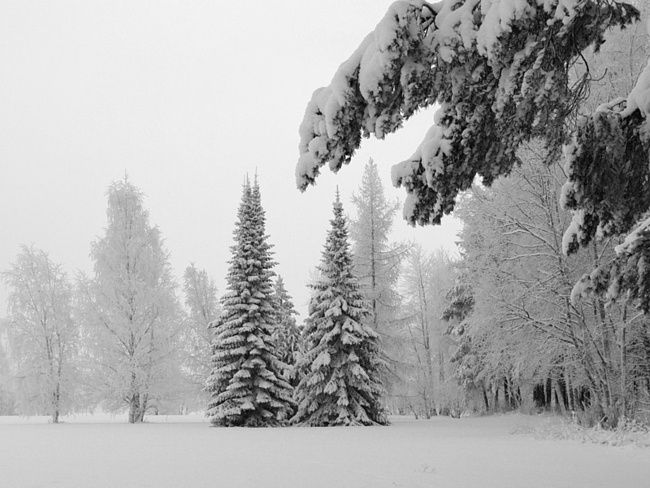 Не ветер бушует над бором…
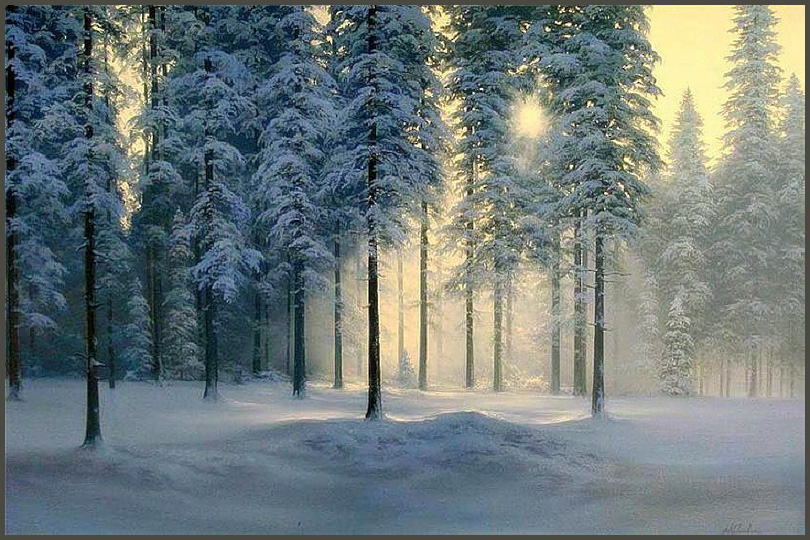 Темы сочинений:
Жизнь Прокла.
Жизнь Дарьи.
Тяжелая доля русской крестьянки в прошлом.
Крестьянский труд в поэме.